Turn it off and on again
Breakout Session 6B  |  13 July 2022
Presented by:
Jonny Sweetman
Associate Technical Director | M3
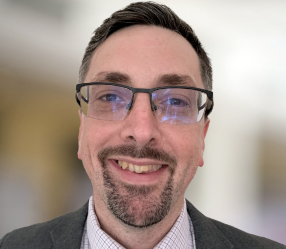 m3h.co.uk
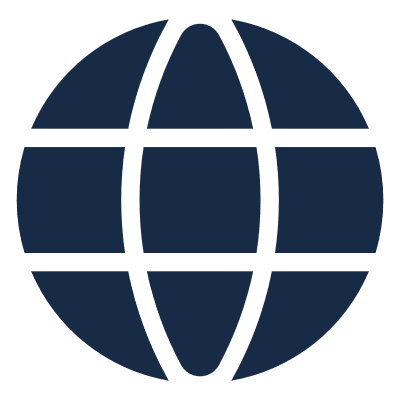 020 8274 4000
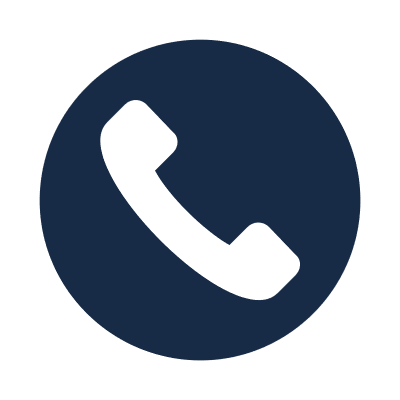 Housing options

Latest changes to the API

Views

Performance report
Outline
M3Pamwin Plus is a desktop based application
Traditional Remote Desktop
Azure Virtual Desktop
Azure Virtual Desktop through the web browser
Saving reports
Hosting options
Traditional Remote Desktop
Advantages
Disadvantages
Already available
Can connect local drives
Can copy files back and forth
Insecure
More work to lock down internally
Azure Virtual Desktop
Advantages
Disadvantages
Secure
No public access to the server
Works with 2FA
Can connect local drives
Can copy files back and forth
Requires a client to be installed locally
Still a layer of unnecessary UI above the application
Remote App through Azure Virtual Desktop
Advantages
Disadvantages
Secure
No public access to the server
Works with 2FA
Can connect local drives
Appears to be running on the user’s machine
Requires a client to be installed locally
No direct access to files
Azure Virtual Desktop through the browser
Advantages
Disadvantages
Secure
No public access to the server
Works with 2FA
No local deployment required
Most like SaaS
Requires a client to be installed locally
No direct access to files
What is it for?
Automated integration between systems e.g. Sales systems
Updates trigger Pamwin dependencies
Automated functions
Project KPI calculations
Programme reporting
Currently requires a pull to get data
API
What information is available?
Units
Addresses
Values
Rents
Dates
Other details (Beds, plot no., floor area, etc.)
Tenures
Name, status, tenure, LA, custom fields
Project
Name, version, LA, custom fields
What data can you upload?
Unit reserved date
Unit exchange date
Unit legal completion date
Unit sale status
Unit sales date
Unit equity sold
Unit rent percent
Unit customer name
Unit custom fields
Unit value
Unit market value
Unit unit custom fields
Update tenure custom stage
Update project valuation date
Update project custom field
Scheduled features
Automated KPI calculation
Both project and unit level
Automated reports
To assist with integration, reporting and dashboard
Joins data together in logical groups
Includes calculated data
Inflated values
Inflated calculated rents
Databaseviews
Performance report
Recently worked with 3rd party specialist to do some database performance investigation
Questions?
Turn it off and turn it on again |  13 July 2022
Thank you all for attending!
Turn it off and turn it on again |  13 July 2022